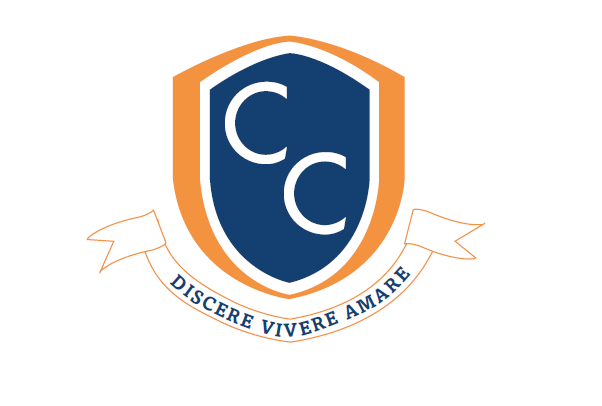 Lower Juniors Autumn term
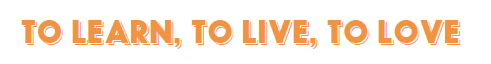 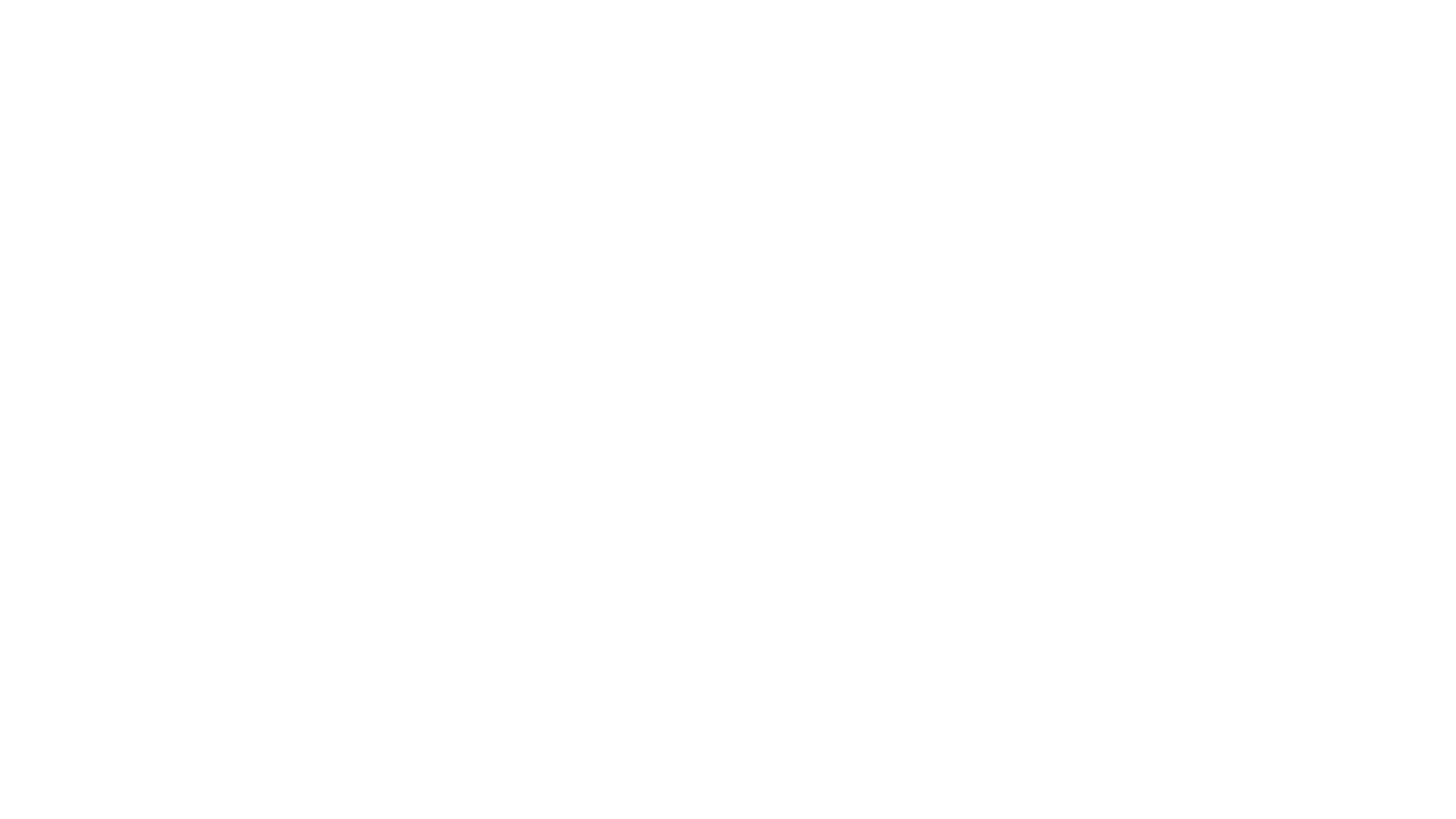 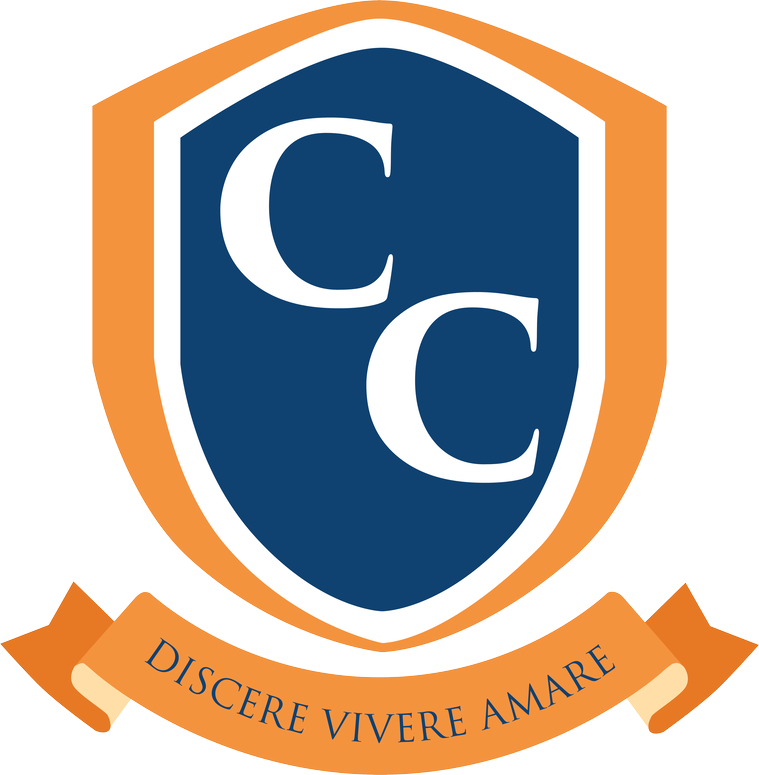 Welcome to the Lower Juniors 2021
Hello parents/carers, 

Welcome to Lower Key Stage 2! We are delighted to be back in school and even though things may still be a little bit different at the moment, our aim is to ensure your child feels happy, safe and welcome coming to school. 

Here you will find some information about your child's class teacher, teaching assistants and the curriculum. 

We are excited about the school year ahead and look forward to working with you over this academic year. 

Kind regards  
The Lower Junior Team
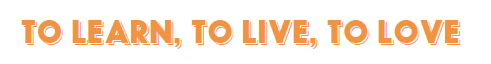 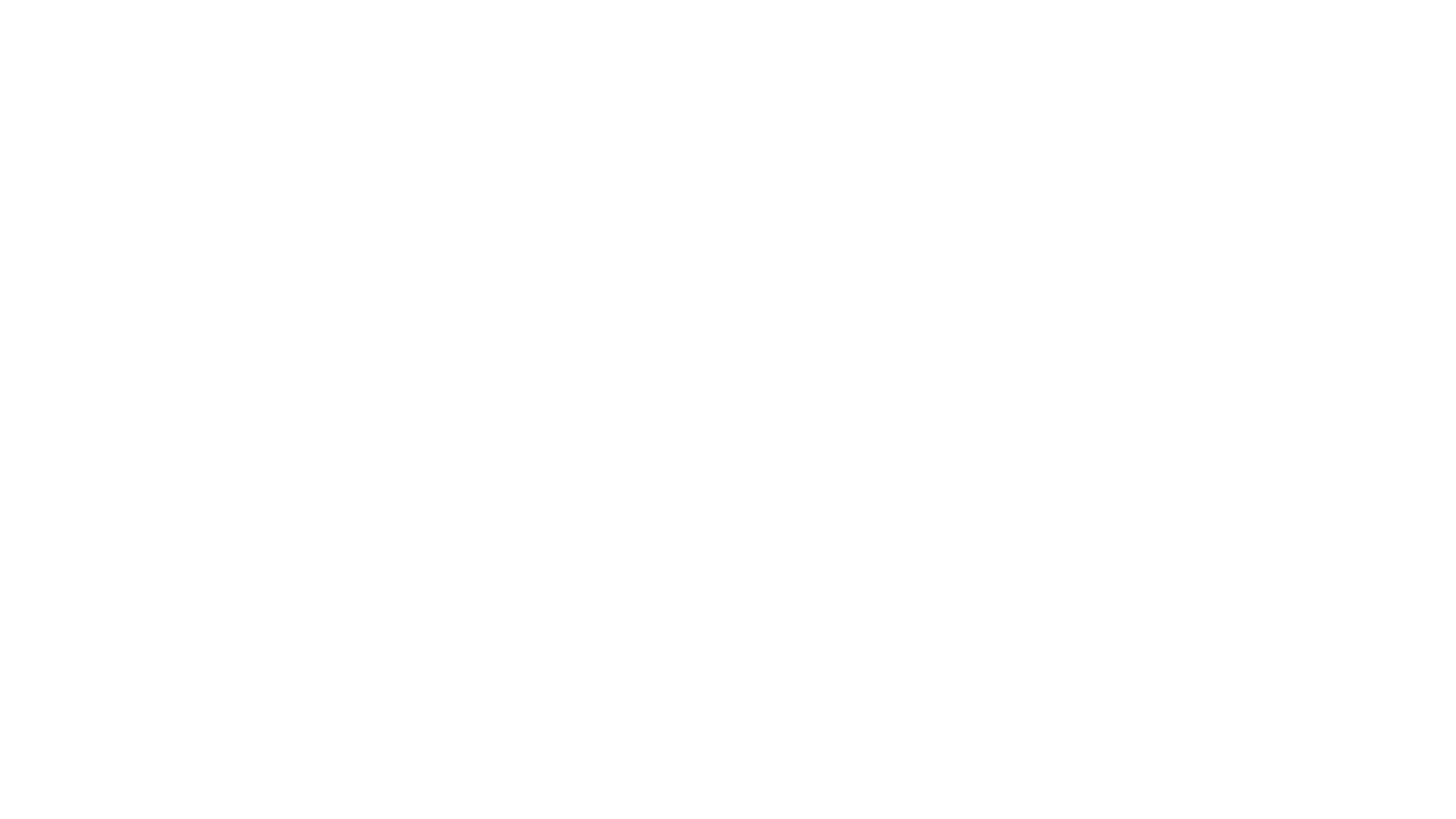 Staff in the Lower Juniors
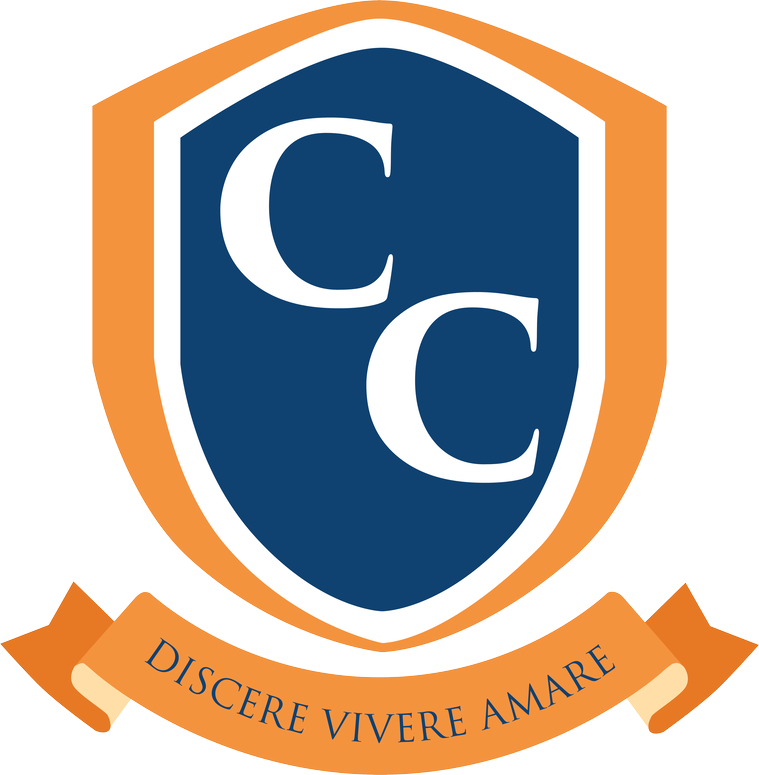 Year 3
Class 7 teacher: Miss Thomas
athomas@corpus-christi.org.uk 
Class 8 teacher: Mrs Giles (Phase Group Leader)
sgiles@corpus-christi.org.uk 

Teaching assistants:  Ms Murnin & Miss Morrison
Year 4​
Class 9 teacher: Miss Dew ​
gwdew@corpus-christi.org.uk ​
Class 10 teacher: Mrs Cole 
scole@corpus-christi.org.uk 
Class 10 Student teacher: Miss Bunyan​

Teaching assistants: Miss O'Rourke, Mrs Richmond & Mrs Brand
All school correspondence will be online via the school website or email. 
Please ensure that the office have up-to-date contact information.
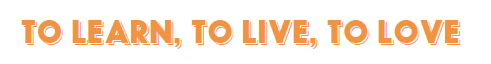 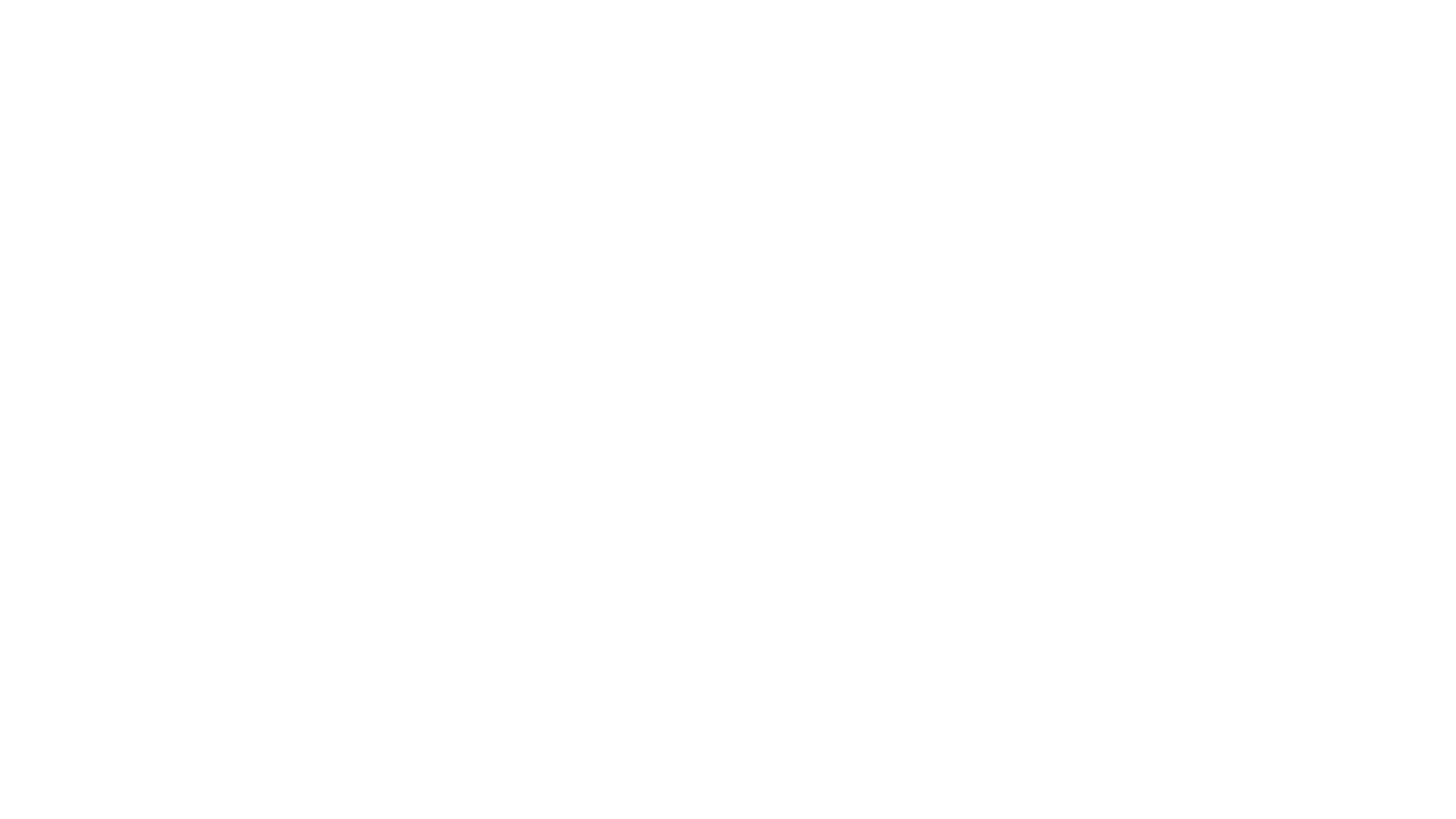 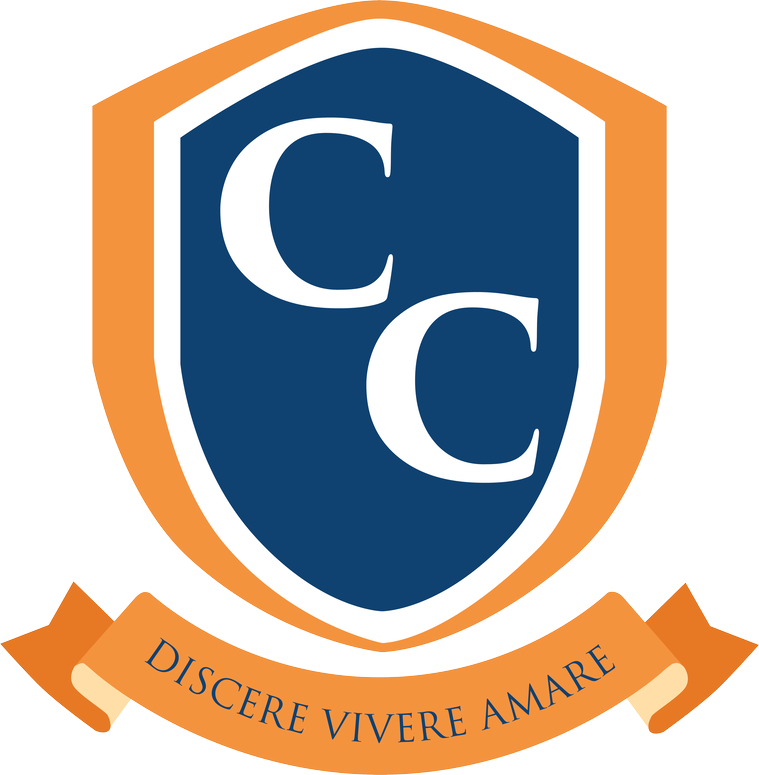 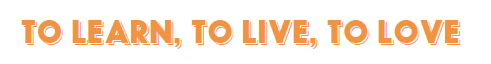 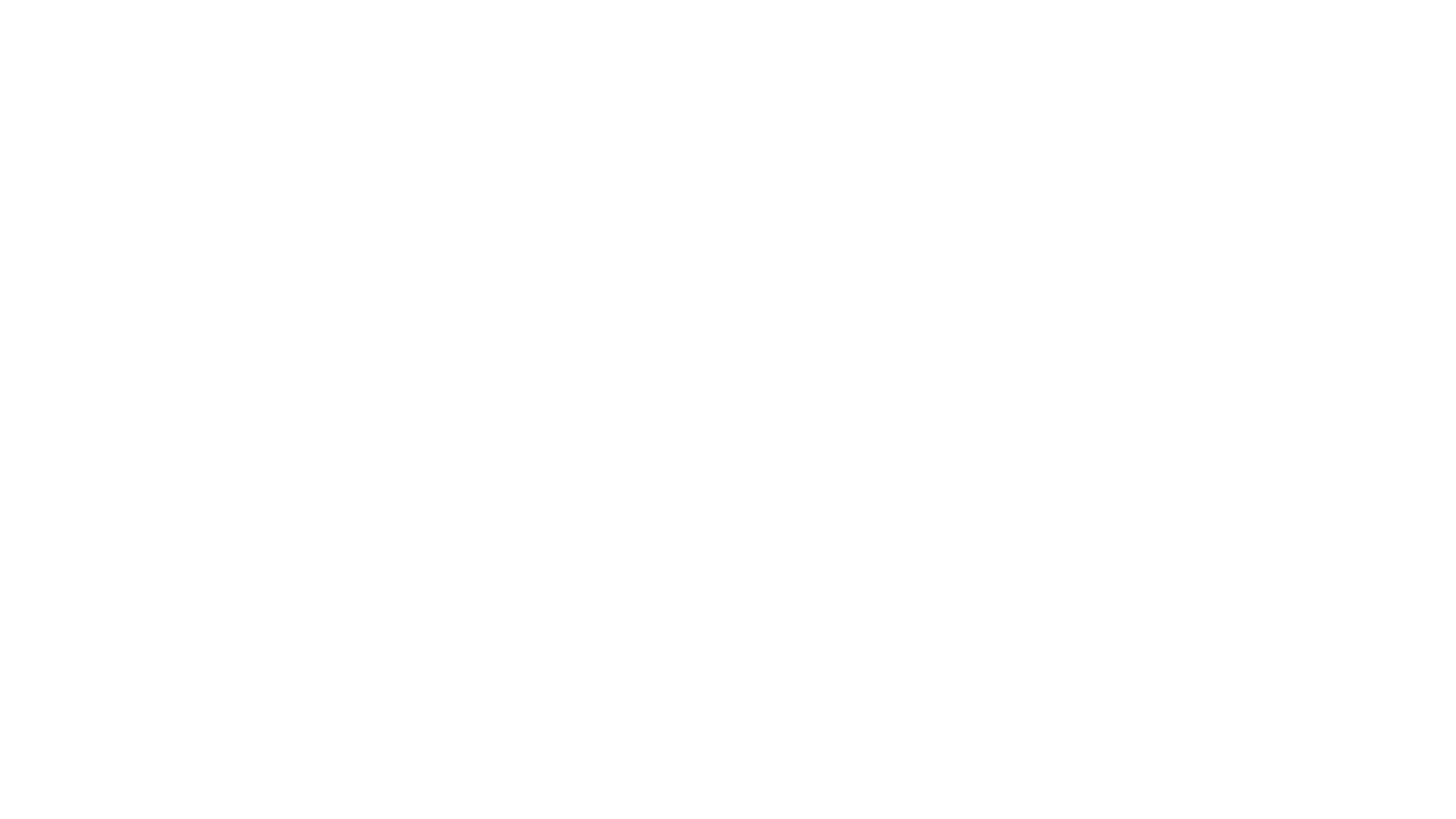 Morning drop-off and afternoon pick-up
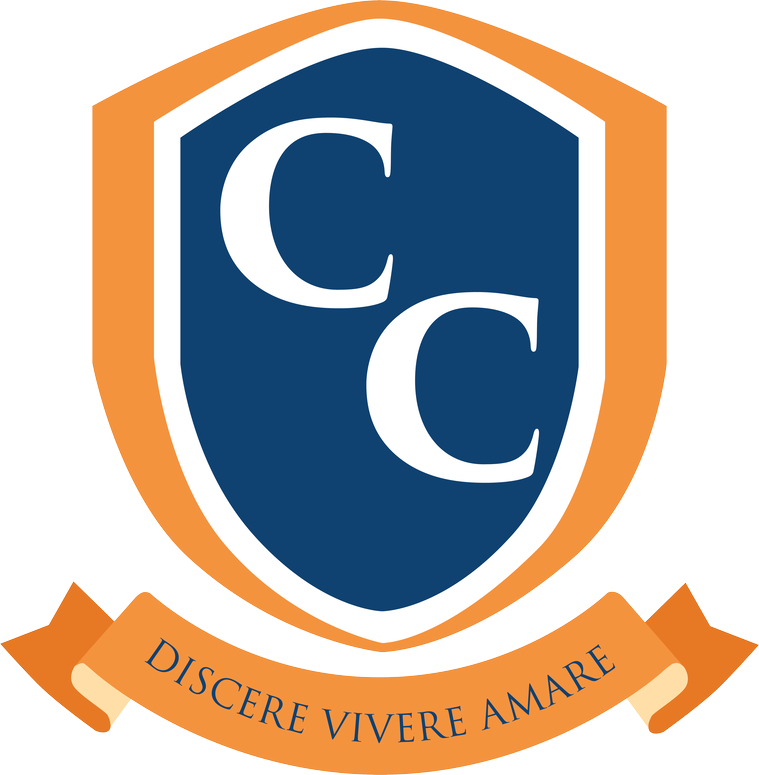 Morning drop-off is between 8:45 and 8:55am. You must drop your child off at their Year Group gate. 
Year 3  - Trent Road 
Year 4  - Lambert Road 
Afternoon pick-up is between 3:10 and 3:20pm. Please wait outside your child's classroom for their teacher to dismiss them straight to you. 
If you have arranged for another parent or family member to collect your child, please inform the office by telephone and class teacher by email. 
If a last-minute change is made to end-of day collection, please ring the school office and they will inform the class teacher.
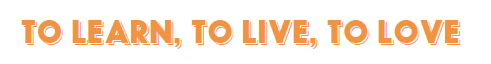 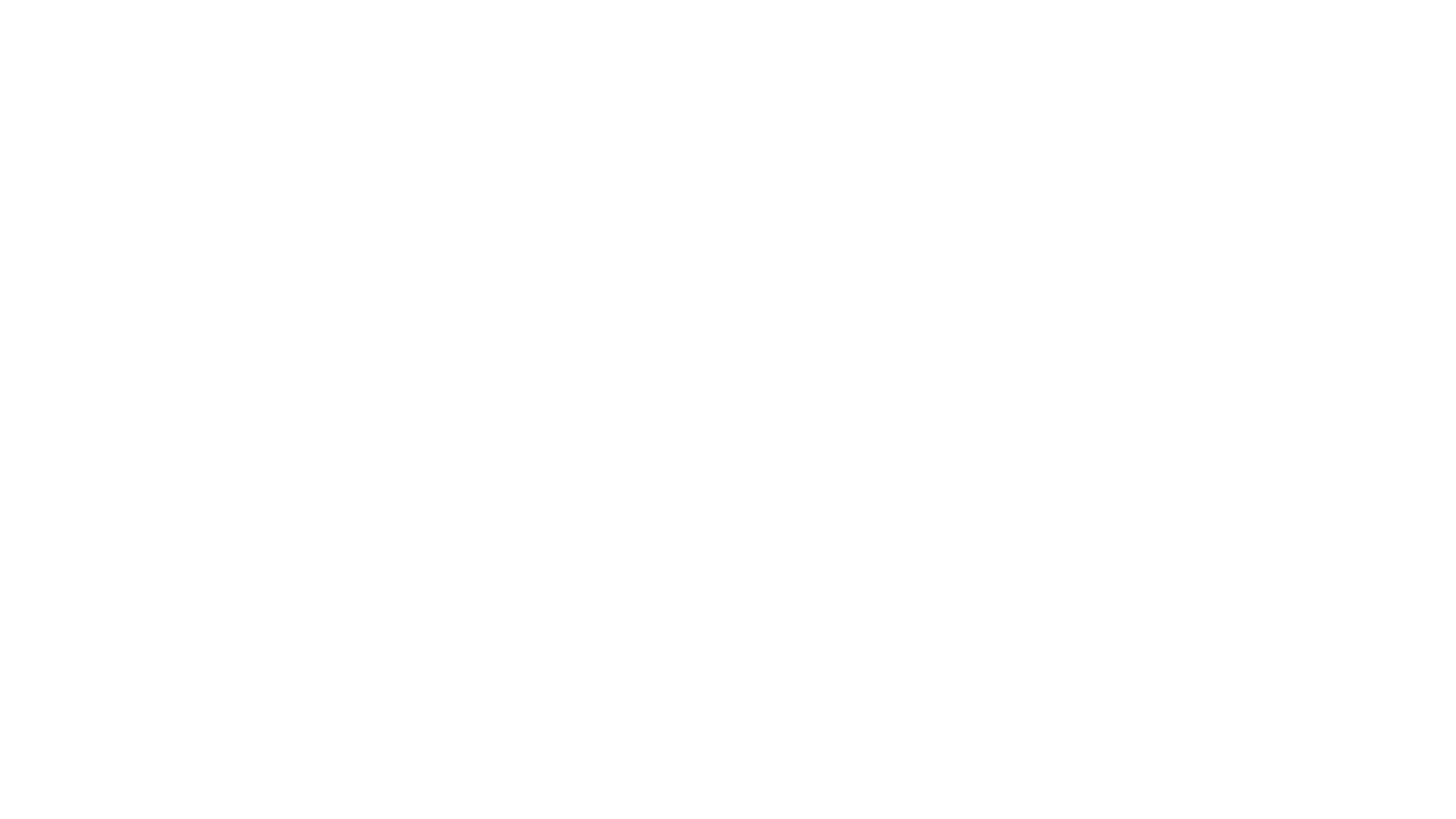 Contact
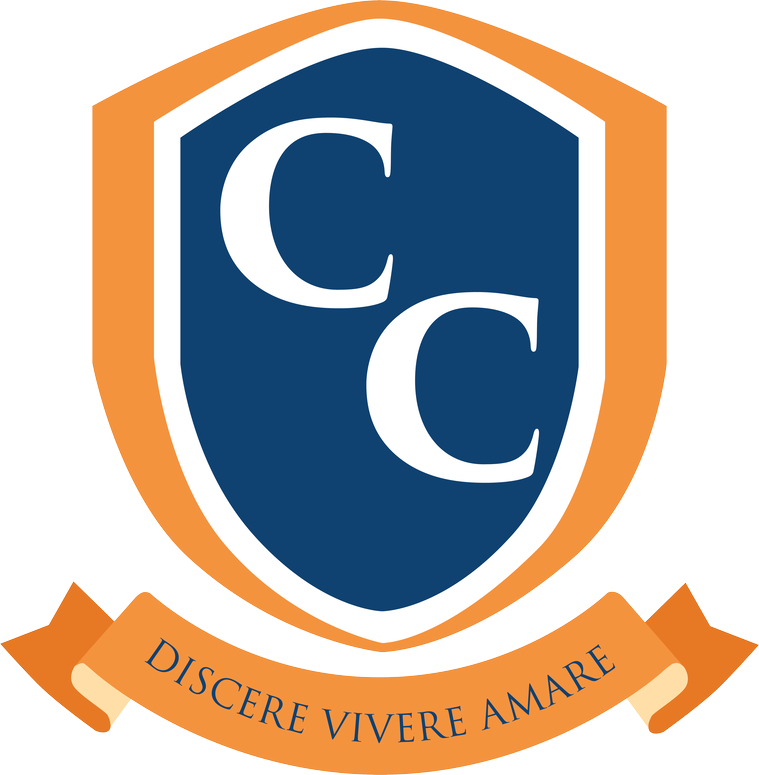 Morning drop-off: An opportunity for quick news updates, such as last-minute changes to your child’s home time collection. We also ask you to email the school office if there are any changes to the end-of-the-day plans.
Afternoon pick-up: An opportunity to speak to the class teacher about concerns/news regarding your child. We kindly ask that you wait until all the children have been dismissed before approaching the teacher.
Email: Teachers' emails are to be used for checking homework, volunteering and informing the teacher of health appointments. If there is a matter that needs to be discussed in detail, please email the teacher to request a meeting. 
*Please note that teachers aim to get back to your email within 48 hours as it is not always possible to respond immediately.
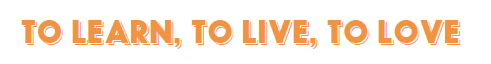 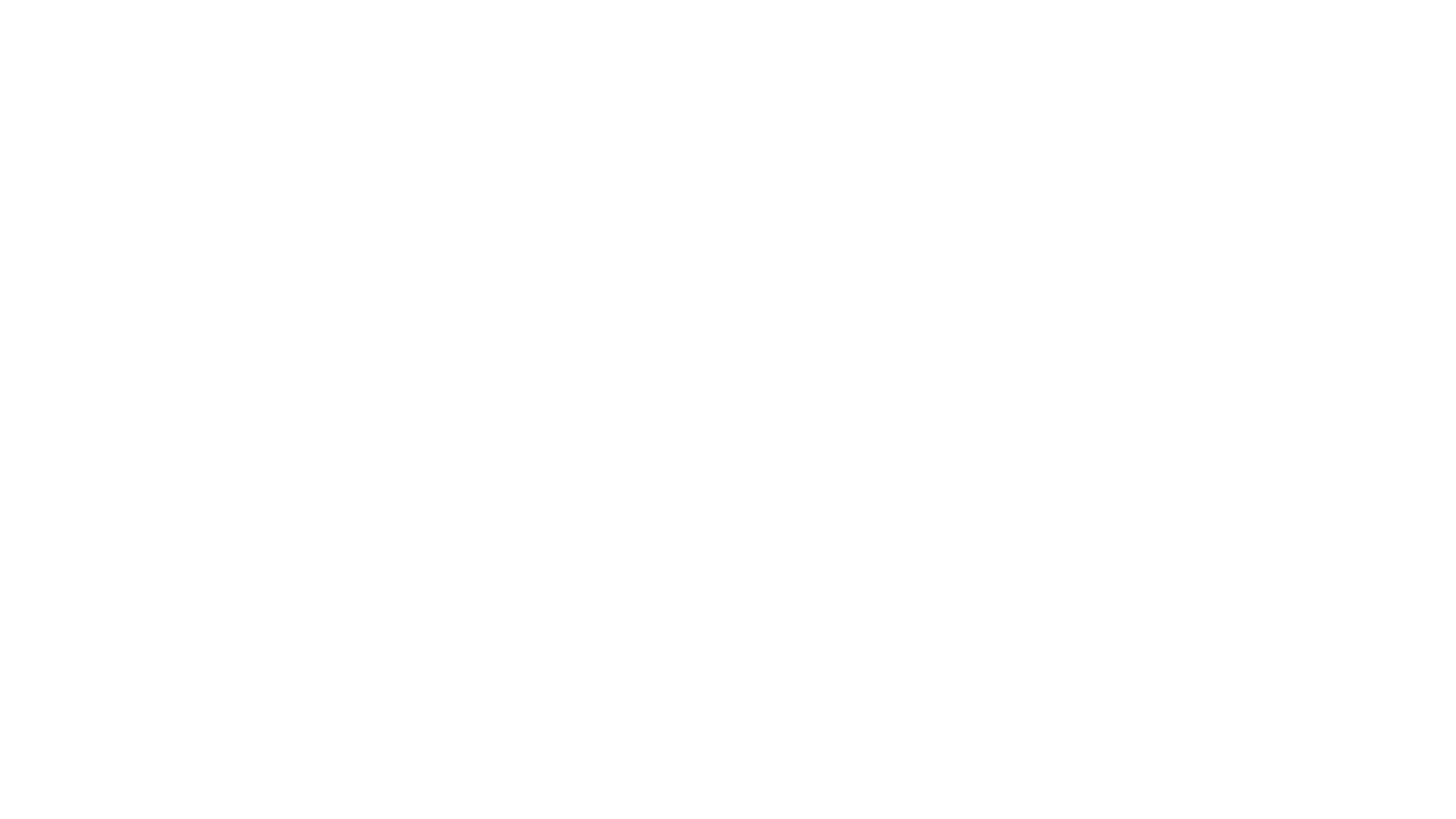 PE
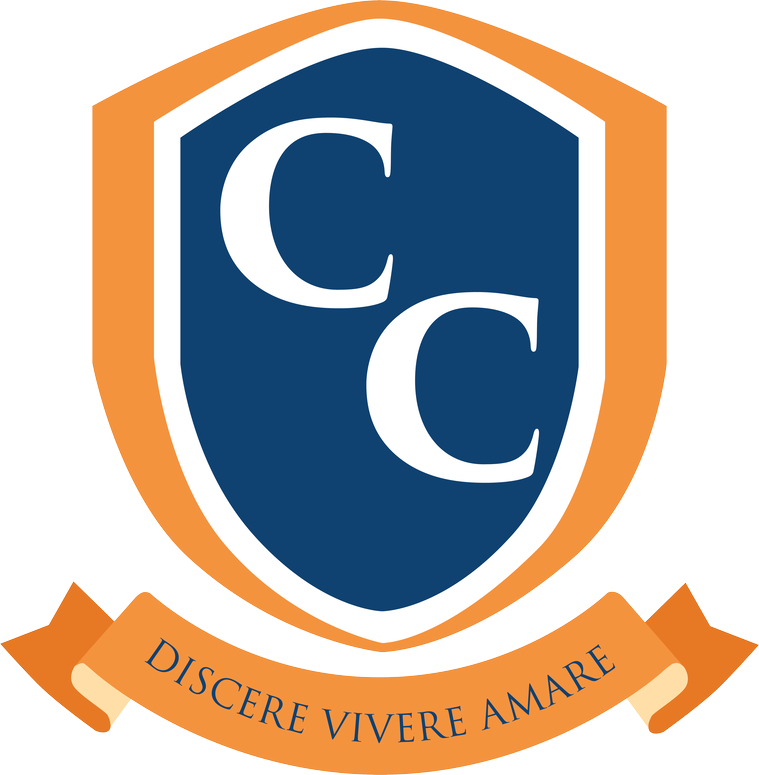 Year 3 have PE on different days:
Class 7 – Thursday 
Class 8  - Wednesday 
Year 4 have PE on a Wednesday.
Please ensure your child comes to school wearing their PE kit. The school PE kit consists of the white school t-shirt, navy shorts and trainers.
Children can also wear the school PE jumper and school tracksuit bottoms over their shorts on their PE day. We encourage this during the colder months.
Children will not need to bring their school uniform into school with them as they must remain in their PE kit all day.
Children do not need to wear their school hat to school on this day.
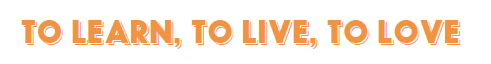 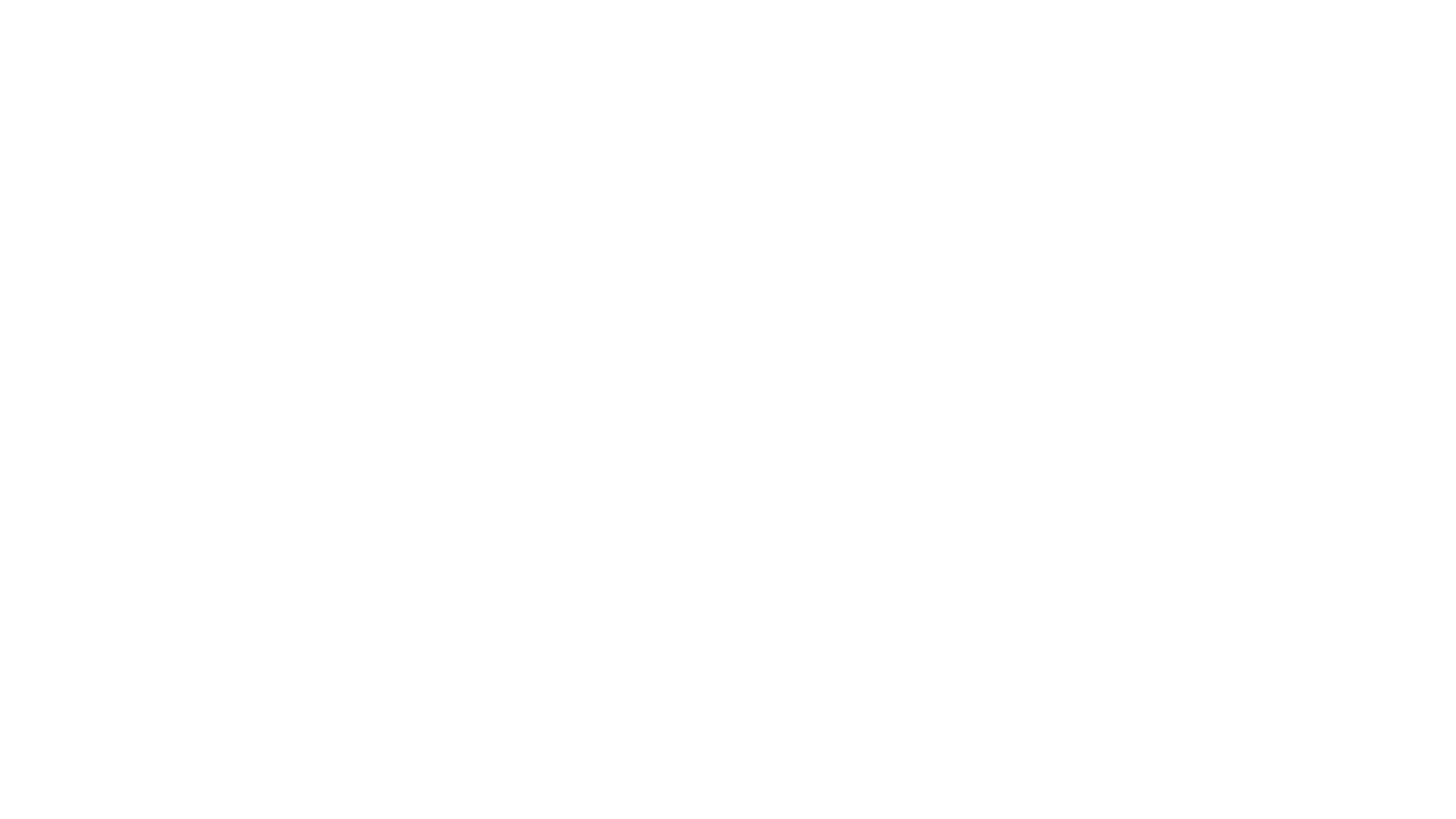 Reading in the Lower Juniors
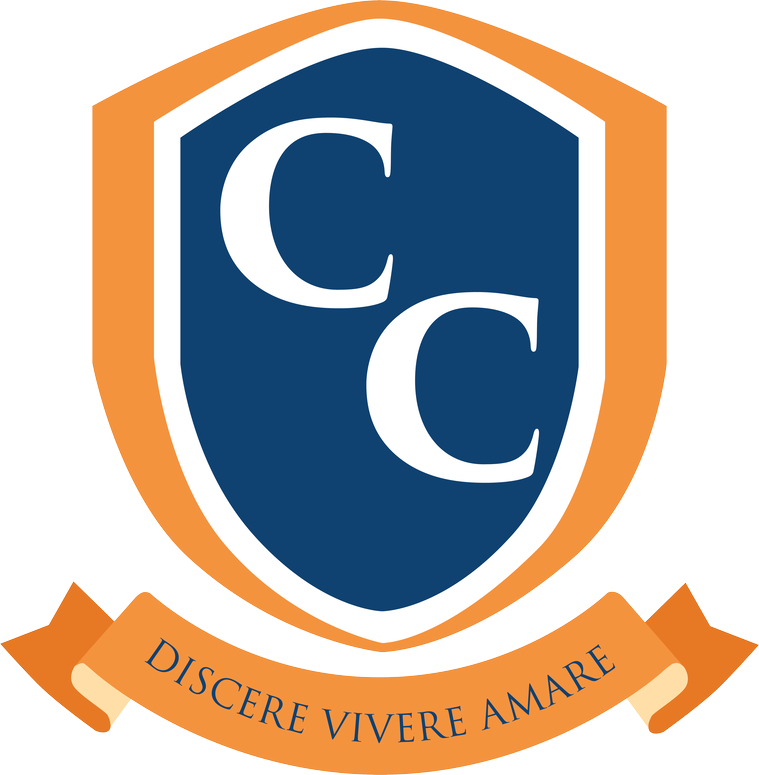 School Reading Books 
Every Monday, all children in Year 3 and 4 will receive a new school reading book. All children will have the opportunity to read part of their book in school in a group, sometimes with their teacher, before taking it home. The children will then have a week to read the book at home before changing it the next Monday.

ERIC 
Throughout the rest of the week, the children will read a book all together with their teacher during ERIC (Everyone Reading in Class) sessions. 
Year 3 - ‘The Bolds’ by Julian Clary
Year 4 - 'Holes' by Louis Sachar 
We have lots of copies of these books in class but you are welcome to buy a copy for your child to bring into school so that they have their own to look at.
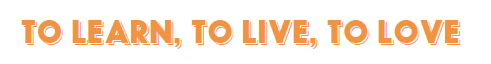 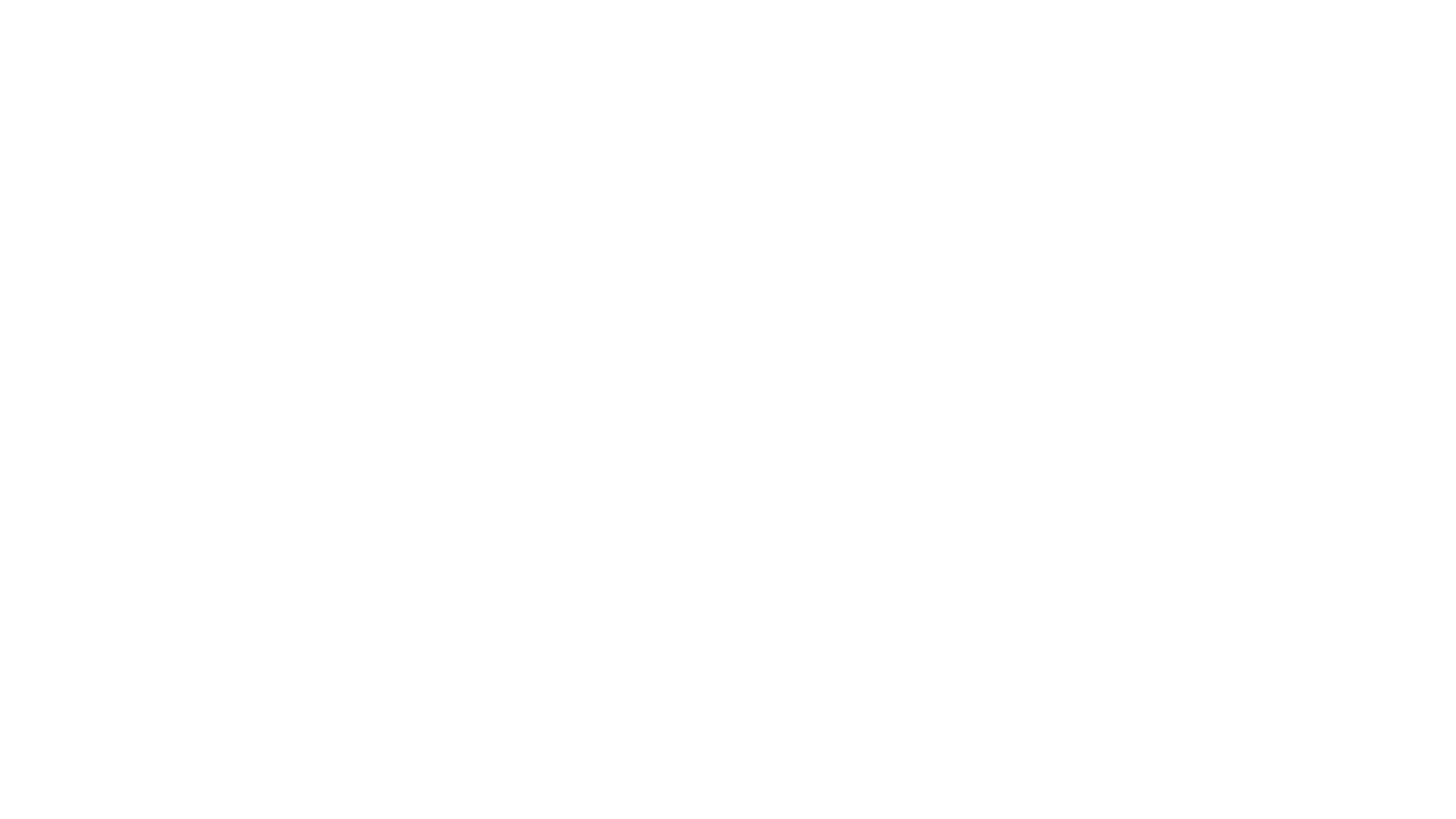 Homework
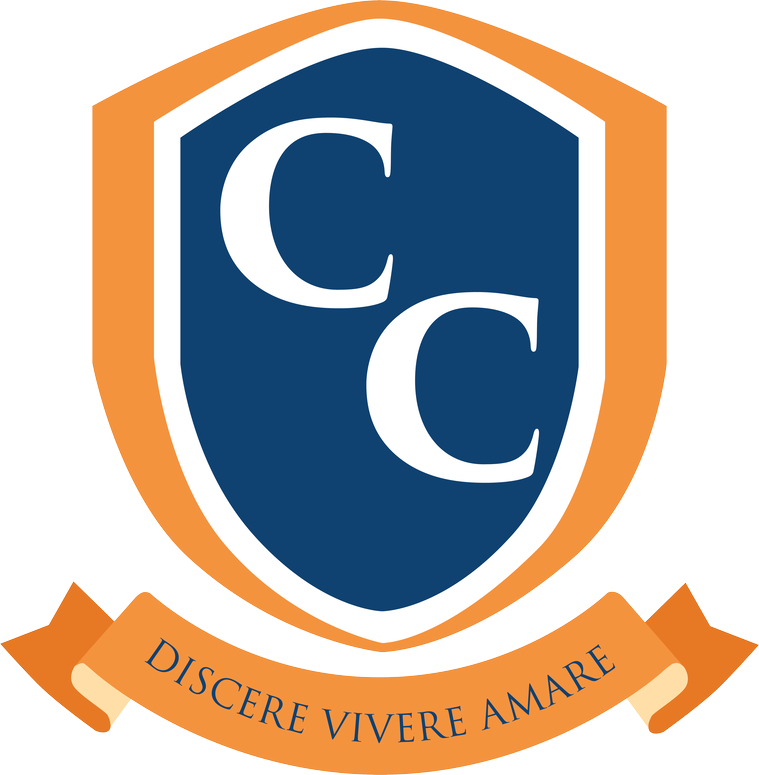 All children will receive two pieces of homework a week. This homework will be set on a Friday and should be returned / completed by the next Friday. This will usually be a piece of English and a piece of maths homework, but we may sometimes set Science, Topic or Religion homework. 
This year we will send home a variety of online and handwritten tasks for the children to complete. Most maths homework will be set on Mathletics or Times Table Rockstars, although we encourage all children to make the most of these resources even when they have not been set tasks. We will also continue to set tasks on Google Classroom so that we ensure the children remain familiar with how to find and complete tasks. All handwritten homework should be completed in the children's homework books.
Each week we will write the homework up on our Year Group Google Site so that you can see what the children have been set. 
In the Juniors, we encourage the children to take responsibility for their homework. Please encourage your child to ask their class teacher if they are unsure of what to do.
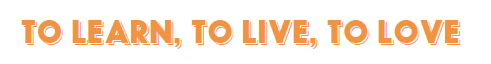 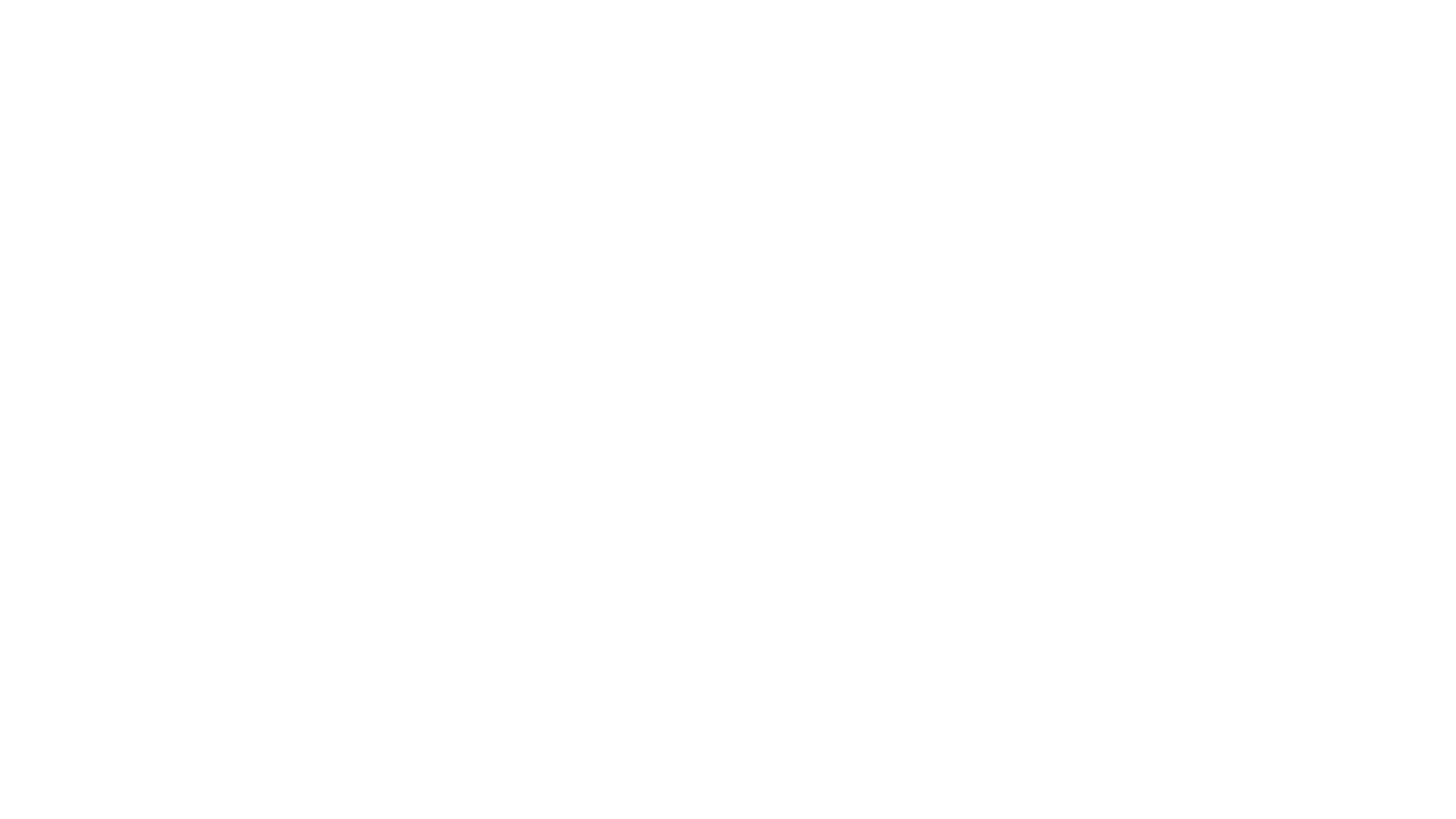 Autumn Term Curriculum
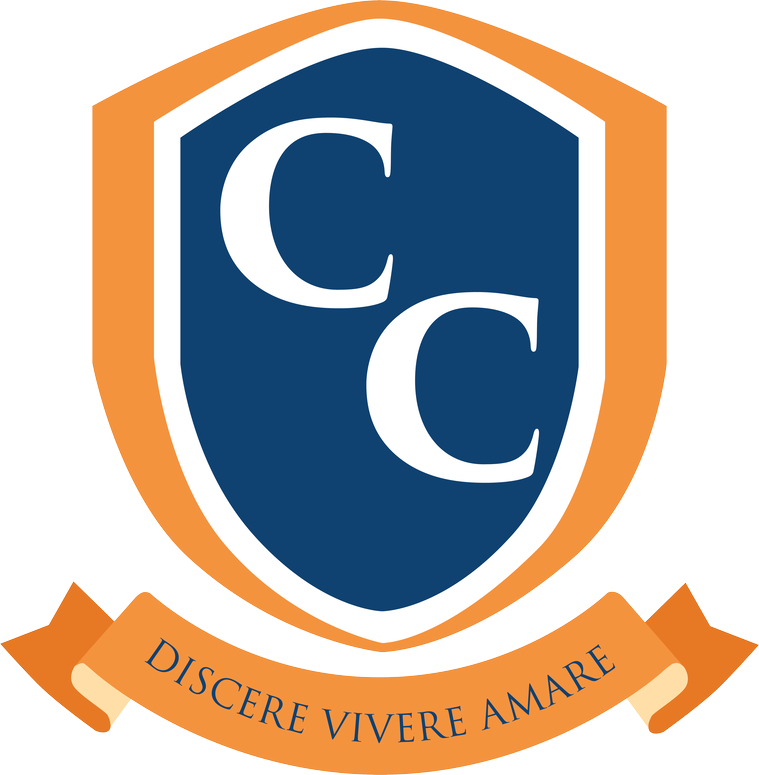 Year 3
Topic – London (A1) & The Stone Age (A2) 
Science – Light and Dark (A1) & Rocks and Soil (A2)
Music - For their music lessons this year, the children will participate in the 'Year 3 Band' run by Lambeth Music Service.
RE - The children will be following the 'Come and See' programme of study, beginning with the Unit 'Homes'.
Year 4
Topic – Romans 
Science – Where does all the food go (A1), Living things and their habitats (A2)
Music - The children will participate in weekly music lessons with our music teacher Ms Brown. Some of the Year 4 children will have the opportunity to participate in the School Band.
RE - The children will be following the 'Come and See' programme of study, beginning with the Unit 'People'.
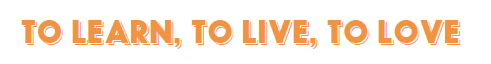 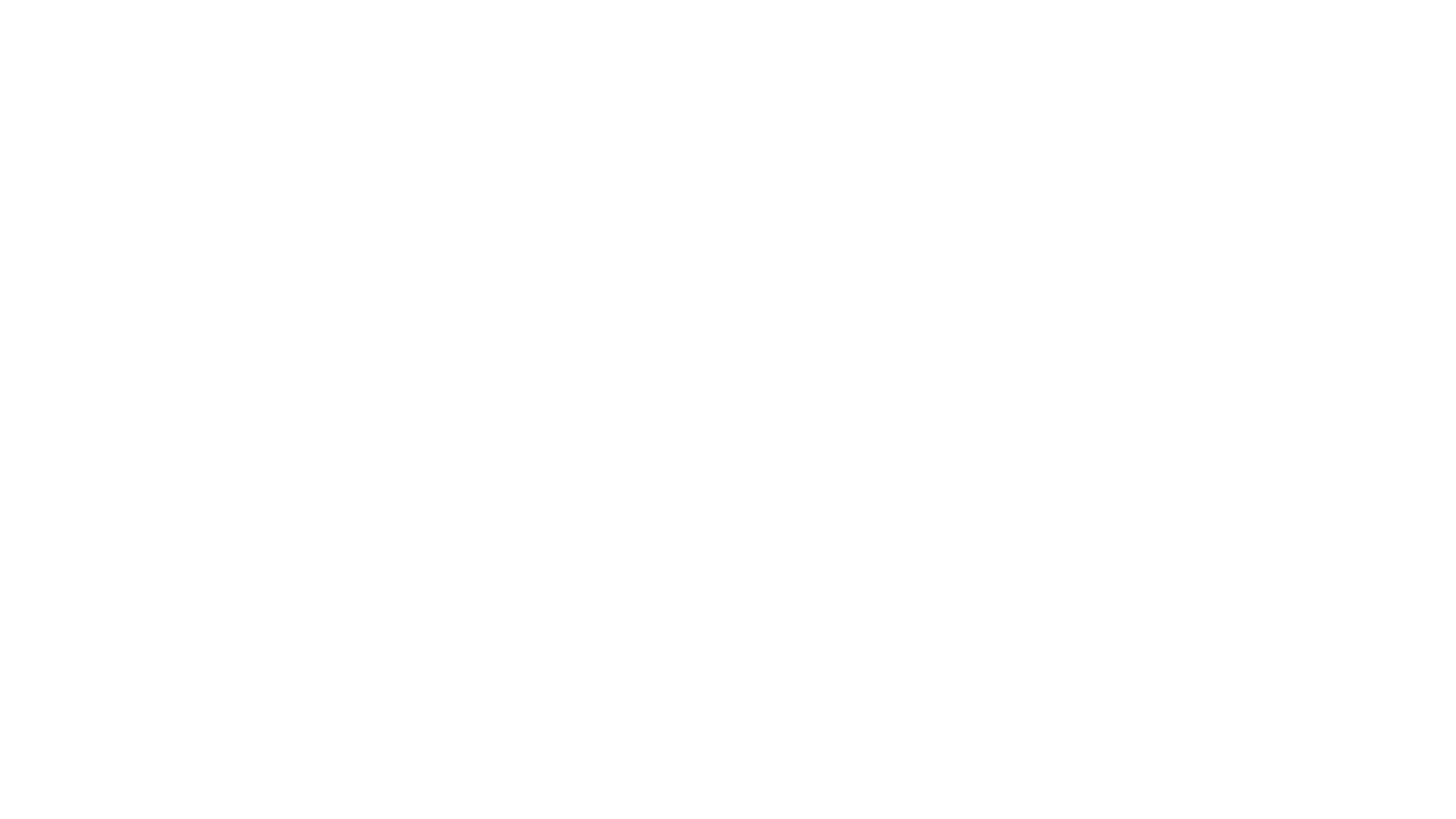 Google Sites
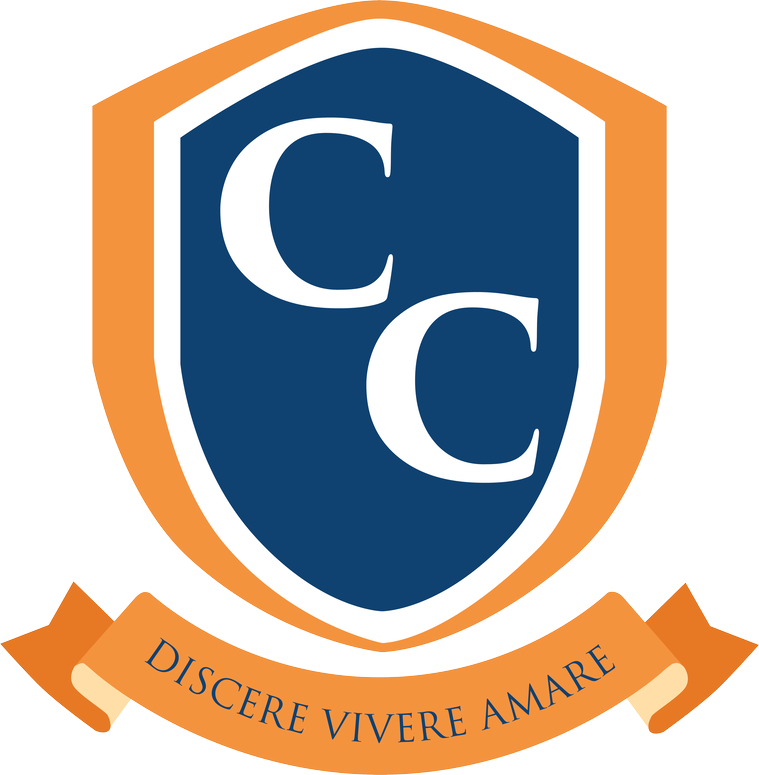 Year 3 - https://sites.google.com/ccpshub.com/yearthree2020-21/ 
Year 4 - https://sites.google.com/ccpshub.com/yearfour2020-21/ 

These sites are used for:
Displaying termly notices and newsletters.
Providing curriculum information and guidance relevant to each year group.
Posting the weekly spellings and homework.
Displaying photos of our learning through the year on the 'Learning Journey'. 
Class Prayers 
Links to Google Classroom and other online platforms relevant to each year.

These pages are strictly for parents and carers to view information/photographs of their child in school. It is essential that parents do not share content from these pages with anyone else as the privacy of all children and families is essential. Photographs and images from the page are not to be used on Whatsapp groups or shared in any way, particularly on any social media sites please.
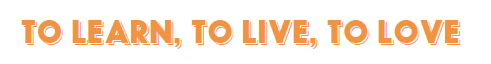 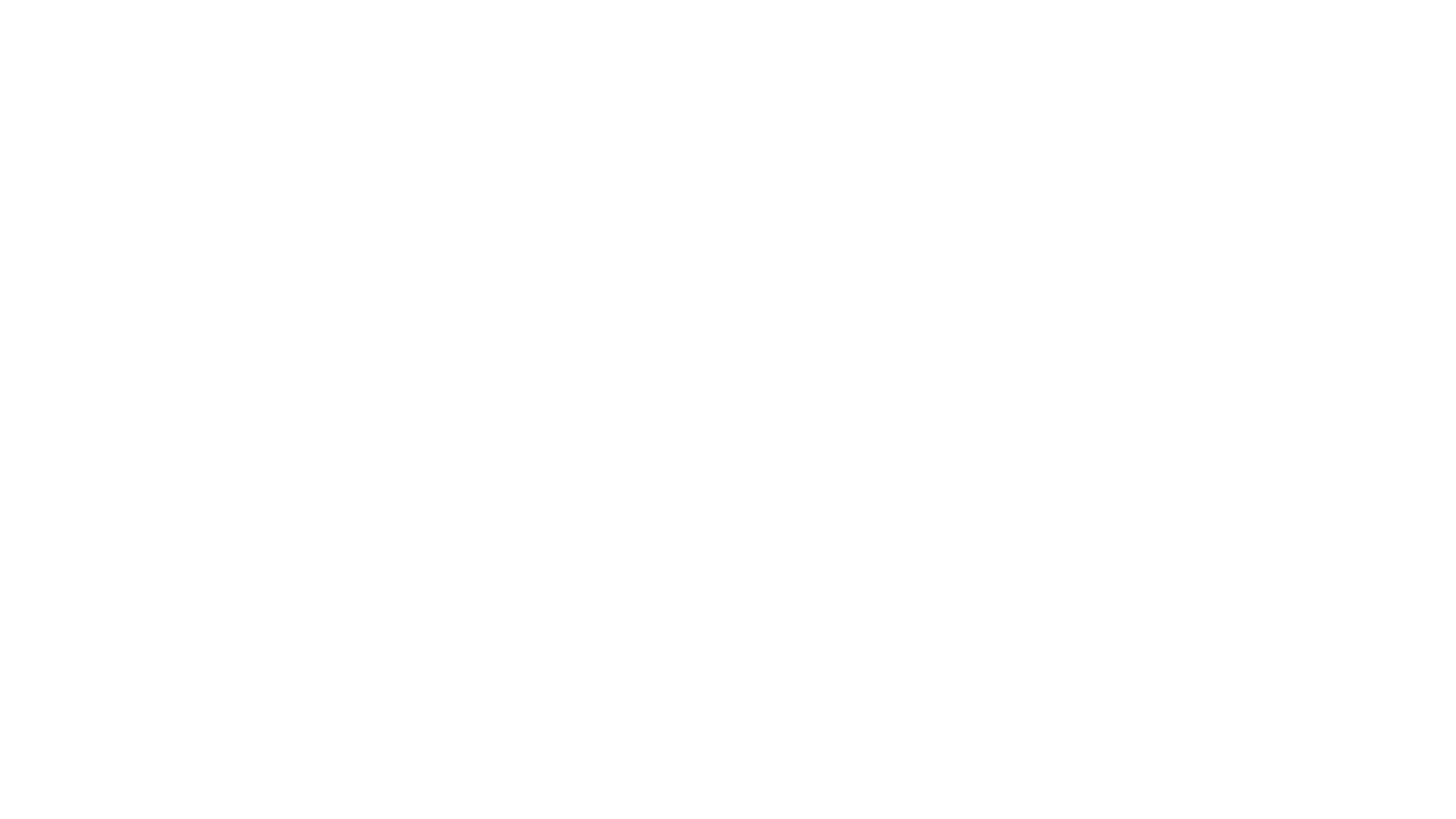 Useful Information
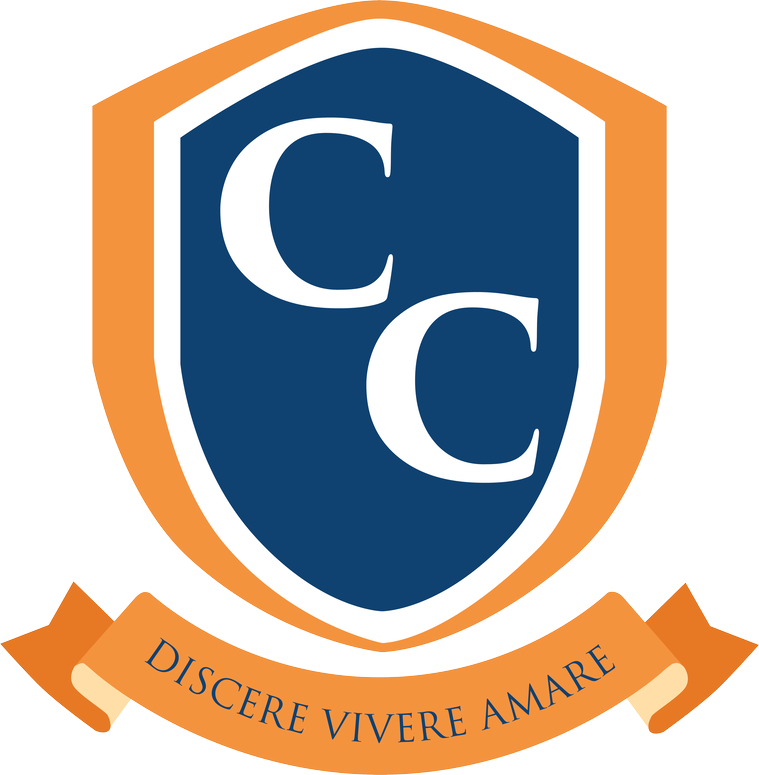 We kindly ask that you do not send in sweets for birthday treats. If you wish to send a small treat in for the class, please choose a non-edible option, such as pencil.
Birthday invitations are to be given out by parents during morning drop-off or afternoon pick-up. We also cannot provide a list of class names due to data protection.
Please ensure you give permission for use of pictures on our Class Site, school website and Instagram.
It is ok to not give permission but please be aware that your child will not be able to be included in whole class photos.
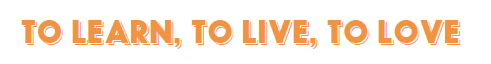